Instrumenty pochodne
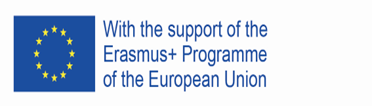 1
GENEZA INSTRUMENTÓW POCHODNYCH
Pod koniec XIX wieku rozpoczęto poszukiwać reguł rządzących rynkiem instrumentów pochodnych, m. in. Russel Saga (określany przez niektórych ojcem chrzestnym rynku opcji) opracował pojęcie parytetu call-put.
Momentem przełomowym w rozwoju instrumentów pochodnych był na rok 1973.  opracowano: 
model wyceny opcji standardowych oraz
wprowadzono je do obrotu giełdowego
w 1973 r. przedstawiono opracowany przez Fischera Blacka i Myrona Scholesa model wyceny europejskich opcji standardowych na akcje spółek nie wypłacających dywidendy
rozszerzono model Blacka-Scholesa na inne instrumenty bazowe: waluty (modele Garmana-Kohlhagena oraz Grabbe'go), kontrakty futures (model Blacka), akcje spółek wypłacających dywidendy (model Mertona)
2
GENEZA INSTRUMENTÓW POCHODNYCH
obrót opcjami na akcje rozpoczął się w roku ogłoszenia modelu Blacka-Scholesa na giełdzie Chicago Board Option Exchange (CBOE) utworzonej przez Chicago Board of Trade 
na początku lat osiemdziesiątych wprowadzono opcje na kursy walutowe, indeksy giełdowe oraz kontrakty futures. 
znacznie wcześniej, bo już w 1972 roku, rozpoczęto obrót kontraktami futures na kursy walutowe na International Monetary Market (IMM) - oddziale Chicago Mercantile Exchange
3
Instrumenty pochodne
Zgodnie z art. 2 ustawy o funduszach inwestycyjnych, przez pojęcie instrumentów pochodnych rozumie się prawa majątkowe, których cena rynkowa zależy bezpośrednio lub pośrednio od ceny lub wartości papierów wartościowych, których cena rynkowa z kolei, bezpośrednio lub pośrednio zależy od kształtowania się ceny rynkowej walut obcych lub od zmiany wysokości stóp procentowych.

Instrument pochodny opracowuje się w taki sposób, aby niekorzystnym zmianom wartości instrumentu podstawowego zawsze towarzyszyły korzystne zmiany instrumentu pochodnego. 

Straty z tytułu instrumentu podstawowego powinny być rekompensowane dochodami z tytułu instrumentu pochodnego.
4
Klasyfikacja instrumentów pochodnych
Ze względu na relację, jaka występuje pomiędzy tymi stronami, wyróżnia się:

kontrakty terminowe - są to instrumenty, w których obie strony przyjmują zobowiązania, są symetryczne – obydwie strony maja obowiązek kupna/sprzedaży instrumentu bazowego, a zysk jednej strony jest strata drugiej.

-   opcje - są to instrumenty, w których jedna strona nabywa prawo, a       
     druga przyjmuje zobowiązanie.

Ze względu na miejsce obrotu wyróżniamy:
- giełdowe instrumenty pochodne,
- pozagiełdowe instrumenty pochodne.
5
CELE STOSOWANIA INSTRUMENTU POCHODNEGO
zabezpieczanie się przed ryzykiem

spekulacja z wykorzystaniem instrumentów pochodnych występuje wtedy, gdy jedyna transakcja podmiotu to transakcja kupna lub sprzedaży instrumentu pochodnego. 
arbitraż z wykorzystaniem instrumentów pochodnych występuje wtedy, gdy podmiot dokonuje dwie lub więcej transakcji, z zastosowaniem instrumentu pochodnego i instrumentu podstawowego w celu uzyskania dochodu bez ponoszenia ryzyka i bez dodatkowych nakładów
hedging - skuteczny sposób na ograniczanie ryzyka zmiany cen instrumentu bazowego – np. transakcje terminowe, w kontrakcie ustalona jest cena dostawy.
6
KLASYFIKACJA INSTRUMENTÓW POCHODNYCH ZE WZGLĘDU NA INSTRUMENT PODSTAWOWY
instrumenty pochodne na akcje 
instrumenty pochodne na indeksy giełdowe  
instrumenty pochodne na waluty
instrumenty pochodne na stopę procentową
7
Kontrakty terminowe na GPW w Polsce
8
DEFINICJA KONTRAKTU TERMINOWEGO „FUTURES”
Kontrakt terminowy futures jest to zobowiązanie dwóch stron do zrealizowania transakcji kupna – sprzedaży pewnej liczby instrumentu podstawowego po określonej cenie w ustalonym okresie. 

Kontrakt terminowy jest charakteryzowany przez trzy wielkości: 
liczba instrumentu podstawowego podlegającego transakcji kupna lub sprzedaży; 
ustalona cena, po jakiej musi być dokonana transakcja, nazywana ceną dostawy lub ceną kontraktu; 
termin, w którym należy dokonać transakcji.

Bardzo ważnym elementem umowy jest uzgodnienie ceny, po której w przyszłości inwestorzy rozliczą swój kontrakt (cena ta nazywana jest ceną terminową lub ceną futures). Pozostałe warunki transakcji, takie jak ilość instrumentu bazowego i dopuszczalne terminy rozliczenia, określone są w opracowanej przez Giełdę specyfikacji instrumentu.
9
Różnica między kontraktami
10
KONTRAKT TERMINOWY„FUTURES” A AKCJE
Rynek akcji jest tzw. rynkiem transakcji natychmiastowych. Zawarcie transakcji oraz jej rozliczenie następuje w tym samym momencie. 

Jeżeli chcemy kupić akcje, musimy w chwili składania zlecenia posiadać 100% wartości, po której chcemy akcje kupić. 

Jeżeli chcemy akcje sprzedać, musimy być ich posiadaczami. 

Po zawarciu transakcji akcjami na rachunku nabywcy natychmiast pojawiają się akcje, a na rachunku sprzedającego środki pieniężne.
W przypadku kontraktów terminowych zawarcie transakcji (umowy) oraz rozliczenie postanowień
tej transakcji następują w różnym czasie. 

W chwili zawarcia transakcji nie musimy na rachunku posiadać środków pieniężnych lub instrumentu bazowego (konieczne
są w terminie rozliczenia kontraktu terminowego), uzgadniana jest jedynie cena, po której
nastąpi ostateczne rozliczenie. 

Samo rozliczenie dokonywane jest w terminie wygaśnięcia
Kontraktu.
11
STRONY W KONTRAKCIE FUTURES
Inwestora, który w związku z kontraktem terminowym będzie zobowiązany do sprzedaży
instrumentu bazowego, nazywamy SPRZEDAJĄCYM KONTRAKT. 

Nazywa się go także
WYSTAWCĄ KONTRAKTU, jak również ZAJMUJĄCYM POZYCJĘ KRÓTKĄ
Inwestora, który w związku z kontraktem terminowym będzie zobowiązany do kupna
instrumentu bazowego, nazywamy KUPUJĄCYM KONTRAKT. 

Mówi się również, że ten
inwestor ZAJMUJE POZYCJĘ DŁUGĄ
12
Nazwa kontraktu
13
Przykład: kontrakt terminowy na akcje
14
SPOSOBY ROZLICZANIA KONTRAKTÓW
• Jeżeli kurs instrumentu bazowego będzie wyższy od kursu kontraktu, kwotę rozliczenia płaci wystawca kontraktu na rzecz nabywcy kontraktu – ZARABIA NABYWCA.

• Jeżeli kurs instrumentu bazowego będzie niższy od kursu terminowego, wówczas kwotę rozliczenia płaci nabywca kontraktu terminowego na rzecz wystawcy kontraktu – ZARABIA WYSTAWCA.
15
KURS ROZLICZENIA
Który kurs instrumentu bazowego z terminu wygaśnięcia jest brany pod uwagę w rozliczeniu?

Jest kalkulowany tzw. ostateczny kurs rozliczeniowy (ang. final settlement price). 

Jego algorytm jest różny dla różnych grup kontraktów terminowych i jest określony w standardzie instrumentu. 

Jest wyznaczany na bazie kursów instrumentu bazowego z terminu wygaśnięcia.
16
KURS ROZLICZENIA
dla kontraktów na indeksy
dla kontraktów terminowych na akcje
jest to kurs ostatniej transakcji akcjami będącymi instrumentem bazowym, zawartej na sesji w dniu wygaśnięcia kontraktów terminowych
jest to średnia arytmetyczna z wartości indeksu z ostatniej godziny notowań ciągłych oraz wartości  indeksu ustalonej na zamknięcie sesji
17
Depozyty zabezpieczające
Depozyt wstępny - wnosi inwestor przed złożeniem zlecenia na kontrakty terminowe. Wniesienie = zablokowanie na rachunku
inwestora kwoty pieniężnej równej wartości naliczonego depozytu. Poziom wstępnego depozytu jest ustalany przez dane biuro maklerskie.
Depozyt właściwy wyznacza minimalną wartość środków, jakie muszą być przez inwestora utrzymane na rachunku.
18
Mnożniki w kontraktach terminowych
Mnożnik to wielkość, która po przemnożeniu przez kurs kontraktu daje nam wartość kontraktu.

W kontraktach terminowych na akcje mnożnik jednocześnie wskazuje na liczbę akcji przypadających na jeden kontrakt. Wynosi on 100 lub 1000 w zależności od ceny instrumentu bazowego, czyli akcji.
Zatem jeżeli na kontraktach na akcje zrobimy transakcję np. po kursie 150 zł, oznacza to, że zawarliśmy transakcję o wartości 15.000 zł (kurs 150 zł x mnożnik 100).
19
Kurs a wartość kontraktu
Kurs kontraktu:
Jeżeli indeks WIG20 ma wartość 2500 pkt, to kurs kontraktu na ten indeks wynosi ok. 2500 pkt.

Wartość kontraktu:
Wartość kontraktu = kurs kontraktu x mnożnik

Przykład:
2500 pkt x 20 zł = 50.000 zł
20
Przykład wyliczenia depozytu
Chcemy kupić kontrakt FW20M1420 po kursie 2500.
Wartość kontraktu: 2.500 x 20 zł = 50.000 zł

Depozyt wstępny – 8%

Na rachunku musimy mieć środki w wysokości 4.000 zł oraz środki na prowizję maklerską.

Utrzymujemy kurs do końca sesji 2.550
21
22
Zamknięcie pozycji przed terminem wygaśnięcia
Zamknięcia pozycji dokonujemy poprzez zawarcie drugiej transakcji, w której zajmujemy pozycję odwrotną do tej, którą w danej chwili posiadamy.

• Jeżeli kontrakt kupiliśmy (zajęliśmy pozycję długą), aby zamknąć pozycję musimy zawrzeć transakcję, w której będziemy wystawcą kontraktu.
• Jeżeli kontrakt wystawiliśmy (zajęliśmy pozycję krótką), aby zamknąć pozycję musimy zawrzeć transakcję, w której będziemy nabywcą kontraktu.

Dlaczego zawarcie odwrotnej transakcji zamyka posiadaną pozycję?

W efekcie zawarcia transakcji odwrotnej zawieramy drugi kontrakt. Oznacza to, że w tym samym instrumencie jesteśmy jednocześnie nabywcą i wystawcą. Te pozycje całkowicie się znoszą. Zyski, jakie będziemy notować na jednej z nich, będą całkowicie równoważone stratami na drugiej. 

Wynik finansowy wobec tego zawsze będzie wynosił zero, czyli tak jakbyśmy w portfelu nie mieli żadnych instrumentów finansowych.
23
Mechanizm zamykania pozycji w kontrakcie terminowym
24
CELE STOSOWANIA KONTRAKTÓW TERMINOWYCH
Hedging - wykorzystanie kontraktów do zabezpieczania ryzyka. Kontrakty terminowe (jak również inne instrumenty pochodne) powstały głównie z myślą o ich wykorzystaniu właśnie w strategiach zabezpieczających.

Kontraktami możemy zabezpieczyć różnego rodzaju ryzyka generowane z tytułu posiadanej pozycji w instrumencie bazowym.

Zasada hedgingu - chodzi o to, aby kontrakty terminowe, których użyjemy w strategii zabezpieczającej, wygenerowały zyski wtedy, kiedy na instrumencie bazowym ponosimy stratę (mówiąc prościej: zyskami z kontraktów pokrywamy straty na instrumencie bazowym). Aby tego dokonać, musimy w kontrakcie zająć pozycję przeciwną do posiadanej w instrumencie bazowym.
25
Hedging z wykorzystaniem kontraktów terminowych na WIG20 w celu zabezpieczenia portfela akcji przed spadkiem wartości
Przykład 1  

Dane:
• posiadamy portfel akcji wchodzących w skład indeksu WIG20 o wartości 500.000 zł,
• oczekujemy w najbliższym czasie spadków na rynku, jednak nie chcemy pozbywać się posiadanego portfela akcji, ponieważ w naszej ocenie, w dłuższej perspektywie notowania akcji będą rosły,
• bieżący kurs kontraktu terminowego na WIG20 wynosi 3.500 pkt,
• chcemy przy wykorzystaniu kontraktów na WIG20 zabezpieczyć portfel przed zbliżającą się korektą rynku.
26
Hedging z wykorzystaniem kontraktów terminowych na WIG20 w celu zabezpieczenia portfela akcji przed spadkiem wartości
27
Arbitraż
Arbitraż to jedna ze strategii inwestycyjnych. U jej podstaw leży  wykorzystanie sytuacji, w której rynek wycenia dany instrument finansowy na niewłaściwym poziomie. Wbrew ogólnej opinii nie jest strategią trudną, którą mogą pojąć wyłącznie inwestorzy profesjonalni.

Kiedy arbitraż jest możliwy? Przede wszystkim musi występować sytuacja, w której ten sam instrument finansowy jest notowany na dwóch różnych rynkach. Tak może być na rynku kasowym w przypadku akcji spółki, która jest notowana na dwóch różnych giełdach. Takie przypadki występują bardzo często również na warszawskiej giełdzie (np. spółka CEZ, która jest notowana na GPW oraz na giełdzie w Pradze).
28
Arbitraż
Przykład 2 Arbitraż na akcjach spółki CEZ, która jest notowana na GPW oraz na giełdzie w Pradze.

Dane:
• kurs akcji CEZ na GPW wynosi 155,00 złotych,
• kurs akcji CEZ na giełdzie w Pradze wynosi 1.101 czeskich koron,
• kurs CZK/PLN wynosi 0,1369 (przykładowo),
• kurs CEZ z giełdy w Pradze wyrażony z złotych wynosi 150,73 (kalkulacja 1.101 x 0,1369 = 150,73).

Różnica w wycenie akcji na GPW oraz na giełdzie w Pradze wynosi 4,27 złotych.  155,00 – 150,73 = 4,27 złotych.

Strategia arbitrażu (zakładamy, że realizujemy ją na 10.000 sztuk akcji):
kupno 10.000 sztuk akcji CEZ na giełdzie w Pradze. Wartość transakcji wyrażona w złotych wynosi 1.507.300 złotych.
sprzedaż (a dokładnie krótka sprzedaż) akcji CEZ na GPW. Wartość transakcji 1.550.000 złotych
naszym zyskiem z arbitrażu jest różnica w wycenie papierów, czyli 4,27 złotych x 10.000 sztuk akcji = 42.700 złotych       (1.550.000 – 1.507.300=42.700).
29
DEFINICJA OPCJI I RODZAJE
opcja kupna - stanowi dla nabywcy prawo do kupna instrumentu bazowego po z góry określonej cenie oraz na warunkach z góry określonych. Zachodzi sytuacja bardzo podobna do sytuacji nabywcy kontraktu terminowego, z tą jednak różnicą, że w kontrakcie inwestor ma obowiązek nabyć instrument bazowy (nawet jeżeli nie jest to dla niego korzystne), a w przypadku opcji inwestor ma prawo do nabycia, co oczywiście oznacza, że może z tego prawa nie skorzystać i instrumentu bazowego nie kupować. 

opcja sprzedaży - kupując ten typ opcji, otrzymujemy prawo do sprzedaży instrumentu bazowego. Tu możemy doszukać się analogii do postępowania wystawcy kontraktu, który również sprzedaje instrument bazowy w terminie wykonania. Wystawca kontraktu jest jednak zobligowany przystąpić w terminie wykonania kontraktu do transakcji sprzedaży, natomiast nabywca opcji sprzedaży decyduje, czy skorzysta z prawa sprzedaży, czy też nie.


W przypadku tych obu rodzajów opcji muszą być określone trzy wielkości, którymi są: 
- liczba instrumentu podstawowego podlegającego transakcji kupna lub sprzedaży;
-  ustalona cena, po jakiej ma prawo być dokonana transakcja, cena ta zwana jest ceną wykonania, lub ceną realizacji; 
- termin, w którym można kupić lub sprzedać instrument podstawowy, tzn. wykonać opcję
30
DEFINICJA OPCJI I RODZAJE
Pytanie, kto jest stroną w transakcji z nabywcą opcji (kupna i sprzedaży)? 

Jest nią wystawca opcji (inwestor, który udziela nabywcy praw wynikających
z opcji)

Wystawiając opcję, tym samym zobowiązujemy się (na żądanie nabywcy) do zawarcia z nim transakcji kupna/sprzedaży instrumentu bazowego, czyli:
• wystawiając opcję kupna, zobowiązujemy się (na żądanie nabywcy tej opcji) do sprzedaży instrumentu bazowego.
natomiast
• wystawiając opcję sprzedaży, zobowiązujemy się (na żądanie nabywcy tej opcji) do kupna instrumentu bazowego

Posiadacz opcji ma długą pozycję (long), zaś wystawca opcji ma krótką pozycję (short). 

Podział praw i obowiązków wynikających z tego instrumentu nie jest dla stron transakcji identyczny

Posiadacz opcji ma prawo, zaś Wystawca opcji przyjmuje zobowiązanie, za opcję posiadacz musi zapłacić wystawcy. 

Cena opcji nazywana jest często premią.
31
Opcja kupna
Przykład 3 Zachowanie posiadacza opcji kupna w terminie wygaśnięcia na przykładzie opcji na akcje  Orange Polska (OPL) z kursem wykonania 26 zł. Na jedną opcję przypada 100 sztuk akcji tej spółki.

Wariant 1) – w terminie wygaśnięcia opcji kurs akcji OPL na Giełdzie wynosi 27 zł.
• posiadacz opcji kupna skorzysta z przysługującego mu prawa i w efekcie wykonania opcji kupi 100 akcji OPL po kursie 26 zł,
• jest to dla niego opłacalne, gdyż kupił akcje taniej, niż mógłby to zrobić na Giełdzie,
• na tej operacji zaoszczędził 100 zł, bo taką kwotę musiałby zapłacić więcej, gdyby chciał kupić 100 akcji na Giełdzie po bieżącej cenie rynkowej. Można zatem stwierdzić, że inwestor zyskał 100 zł.

Wariant 2) – w terminie wygaśnięcia opcji kurs akcji OPL na Giełdzie wynosi 25 zł.
• posiadacz opcji kupna nie skorzysta z przysługującego mu prawa, gdyż kupno opcji w efekcie wykonania jest dla niego nieopłacalne. Taniej może kupić akcje OPL na Giełdzie po bieżącej cenie rynkowej.

Wniosek
Analiza przykładu pokazuje, że posiadacz opcji kupna wykona opcję, jeśli kurs instrumentu bazowego będzie wyższy od kursu wykonania opcji. Nabywca opcji kupna oczekuje zatem wzrostu wartości instrumentu bazowego.
32
Opcja sprzedaży
Przykład 4 Zachowanie posiadacza opcji sprzedaży w terminie wygaśnięcia na przykładzie opcji na akcje Orange Polska z kursem wykonania 24 zł. Na jedną opcję przypada 100 sztuk akcji tej spółki.

Wariant 1) – w terminie wygaśnięcia opcji kurs akcji OPL na Giełdzie wynosi 22 zł.
• posiadacz opcji sprzedaży skorzysta z przysługującego mu prawa i w efekcie wykonania opcji sprzeda posiadane 100 sztuk akcji OPL po kursie 24 zł,
• jest to dla niego opłacalne, gdyż wykonując opcję, sprzedaje akcje drożej niż mógłby to zrobić na Giełdzie,
• na całej operacji zyskuje 200 zł (o tyle jest większa jego kwota przychodu z tytułu sprzedaży akcji w efekcie wykonania opcji niż w przypadku ich sprzedaży na rynku).

Wariant 2) – w terminie wygaśnięcia opcji kurs akcji OPL na Giełdzie wynosi 25 zł.
• posiadacz opcji sprzedaży nie skorzysta w przysługującego mu prawa, gdyż bardziej opłacalne jest sprzedanie posiadanych akcji na Giełdzie. W ten sposób otrzyma wyższą kwotę przychodu niż w efekcie wykonania opcji.

Wniosek:
Analiza przykładu pokazuje, że posiadacz opcji sprzedaży wykona opcję, jeżeli kurs instrumentu bazowego będzie niższy od kursu wykonania opcji. Nabywca opcji sprzedaży oczekuje zatem spadków wartości instrumentu bazowego.
33
Sposoby rozliczania opcji
Nabywca opcji decyduje, czy dojdzie do pieniężnego rozliczenia. Zgłosi opcję do wykonania wówczas, gdy będzie to dla niego korzystne, czyli kwota rozliczenia będzie dodatnia.

Algorytmy na kalkulacje kwoty rozliczenia dla opcji kupna:

(S – X) x m

gdzie:
S – kurs instrumentu bazowego
X – kurs wykonania opcji
m – mnożnik, dla opcji na akcje określa liczbę akcji przypadających na jedną opcję (dla opcji akcyjnych notowanych na GPW zawsze wynosi 100), a dla opcji na indeks określa wartość jednego punktu indeksowego (dla opcji indeksowych notowanych na GPW zawsze wynosi 10 zł)

Dla danych z przykładu 3 -  nabywca opcji kupna wykona opcję, ponieważ kurs instrumentu
bazowego (S = 27 zł) jest powyżej kursu wykonania opcji (X = 26 zł).

Kwota rozliczenia = (S – X) x m = (27 zł – 26 zł) x 100 akcji = 100 zł
34
Sposoby rozliczania opcji
Nabywca opcji sprzedaży zgłosi wypłatę kwoty rozliczenia, jeżeli wartość instrumentu bazowego spadnie poniżej kursu wykonania opcji. Kwota rozliczenia stanowi wartość, o którą instrument bazowy spadnie poniżej kursu wykonania.

Dla opcji sprzedaży:

(X – S) x m

gdzie:
S – kurs instrumentu bazowego
X – kurs wykonania opcji
m – mnożnik

Dla danych z przykładu 4 -  nabywca opcji sprzedaży wykona opcję, ponieważ kurs instrumentu bazowego (S = 22 zł) jest poniżej kursu wykonania opcji (X = 24 zł).

Kwota rozliczenia = (X – S ) x m = (24 zł – 22 zł) x 100 akcji = 200 zł
35
Ile kosztują opcje?
Kupując opcję, płacimy jej cenę zwaną premią opcyjną. Cena opcji jest wyznaczana na rynku tak, jak cena każdego innego instrumentu finansowego. 
Cenę opcji wyznacza kurs, po którym zawarliśmy transakcję kupna (mamy zatem wpływ na to, po jakiej cenie opcję kupimy). Kwota do zapłacenia (premia) to kurs transakcji przemnożony przez mnożnik w instrumencie.


Przykład 7.
• Kupujemy opcję na WIG20 po kursie 23 pkt. Mnożnik w opcjach na WIG20 wynosi 10 zł. Premia opcyjna wyniesie 23x10 = 230,00 zł.
• Kupujemy opcje na Orange Polska po kursie 0,55 zł. Mnożnik w opcji na OPL wynosi 100. Premia opcyjna wyniesie 0,55x100 = 55,00 zł.
36
W którą opcję zainwestować?
Inwestor musi podjąć następujące decyzje:

a) wybór instrumentu bazowego
Fundamentalną decyzją jest wybór instrumentu bazowego. Przede wszystkim od tej decyzji jest uzależnione powodzenie naszej inwestycji. Jeżeli wybierzemy instrument bazowy, którego wartość zmieni się zgodnie z naszymi oczekiwaniami, wówczas na pewno na kupionych opcjach zarobimy.

b) typ opcji
Typ opcji wskazuje, jakich zmian wartości instrumentu bazowego oczekujemy. Jeżeli chcemy zarabiać na wzrostach, wówczas oczywiście kupujemy opcje kupna. Jeżeli chcemy zarobić na spadkach – kupujemy opcje sprzedaży.

c) kurs wykonania
Już wiemy, że jest to wartość, której przekroczenie przez kurs instrumentu bazowego gwarantuje wypłatę w terminie wygaśnięcia opcji kwoty rozliczenia. Na rynku są do wyboru opcje z licznymi kursami wykonania – bliższymi i bardziej odległymi od bieżącej wartości instrumentu bazowego.

d) termin wygaśnięcia
Do wyboru jest zawsze kilka terminów (patrz standard instrumentu dostępny na stronie www.pochodne.gpw.pl). Wybieramy ten termin, na który przewidujemy określoną zmianę wartości instrumentu bazowego.
37
Opcje na GPW
38
Dziękuję za uwagę
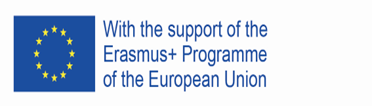 39